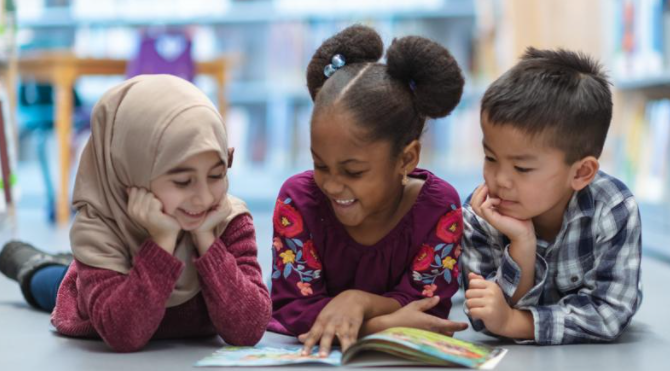 Height Monitor – Note down your height every Monday morning over the 6 weeks holidays to see how much you have grown!


GOAL!- Set yourself a GOAL (or 2) to achieve by the bend of the 6 weeks – take photos of you achieving your goal.


Growth Jar – When you do something you are proud of over the holidays get an adult to write it down and put it in your growth jar – at the end of the 6 weeks holidays read all of your achievements !
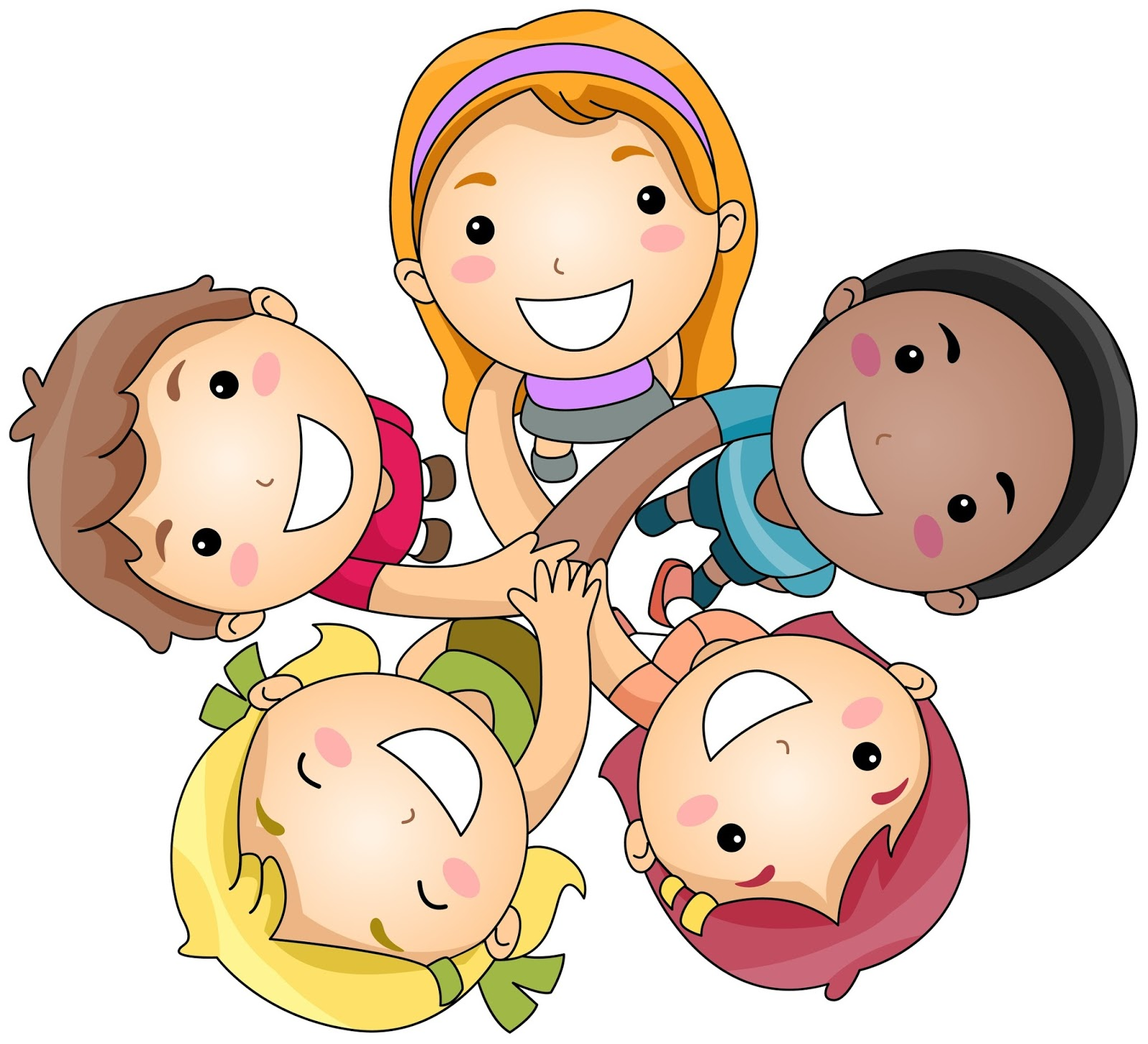